The 2nd Kilimanjaro International PhD Symposium
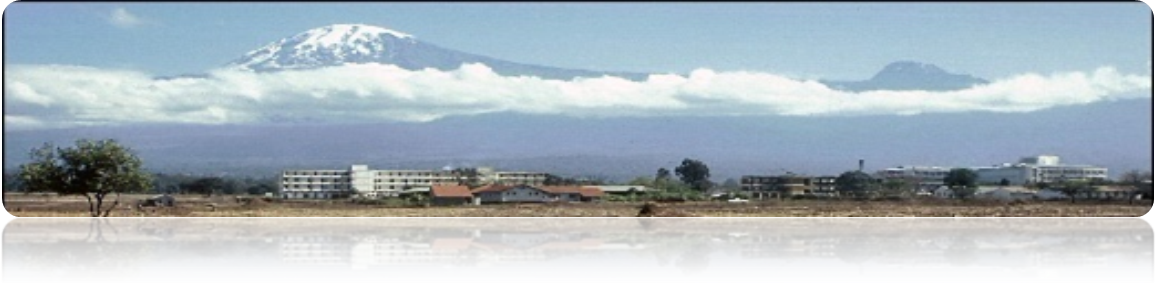 Gibson Kibiki
addressing the health agenda
KCMUCo: to train health professionals who will be acquainted with knowledge and skills in 

teaching health science
conducting health research
providing health services 

the Kilimanjaro International PhD Symposium is designed to address these essentials
Components of the “the Kili Symposium”
Workshop on Research proposal development
PhD research manuscript presentations
Workshop on Career Development: PDP
PhD platform
Workshop in research development
Aim: 
Skills in research proposal writing
Jointly write and submit research proposal for funding
Promote interest in research to young professionals
Promote research as a career to undergraduates 
Target group – 
Undergraduate students 
(MD, BSc, etc)
Post-Graduate students (MMed, MSc, MPH)
Seniors (who are involved in mentoring/supervising students)
Selection of the proposals
A proposal will have to be written by Undergraduate, support by PG and senior faculty (MEPI - MTRP)
Committee will be set for selection
10 best proposal will be selected
All three members of the proposal (total 30) will be invited for the workshop
Workshop 
Facilitators from reputable institutions will be invited
PhD
PhD presentations 
PhD students who are about to complete their PhD program
 An avenue for dissemination of their research findings
To get inputs from senior members before thesis defence or submission for publication
it is a ‘mock PhD defense’
Personal Development Planning (PDP)
Facilitators from collaborating institutions
KCMUCo team formed 
which aims at helping the PhD and PG students plan better their career
PhD Platform
Network of PhD students (local and Foreign)
Future collaborations start from here
Participants
Students
Undergraduates
Elective 
MSc
Mmed
PhD (national and Foreigners)
Seniors 
KCMUCo,  
Collaborators
Other members
Facilitation of the Symposium
Joint effort by research and capacity building programmes at KCMC 

Building Stronger Universities (BSU) funded by DANIDA, Denmark
Medical Education Partnership Initiative (MEPI) funded by NIH, USA
Malaria Capacity Development Consortium (MCDC) funded by Wellcome Trust, UK
The Collaboration between KCMC, Tanzania and Radboud University, The Netherlands)
organizing committee
Gibson Kibiki
Declare Mushi
Franklin W. Mosha
Rogathe Machange
Elizabeth Kussaga
Tupokigwe Jana
Dorte Johansen 
Helen Allwood 
Prisca Njau

Organized by Kilimanjaro Clinical Research Institute (KCRI): 
An initiative to promote Research and Research capacity building
Patronage
We are grateful for the commitment of 
Prof Dr Moshi Ntabaye 
	the Executive Director of Kilimanjaro Christian Medical Centre (KCMC)
Prof Egbert Kessi
	the Provost of Kilimanjaro Christian Medical University College (KCMUCo)
updates
Tomorrow 28th July 2013
The presentations will be at KCMC Library, very exciting, high level science, and relevant to our practice
On Friday
Apart from PDP, and PhD Platform
Seniors and guests  KCMC tour (hospital, College, research institute, etc) from 9.00 am starting from KCRI main building
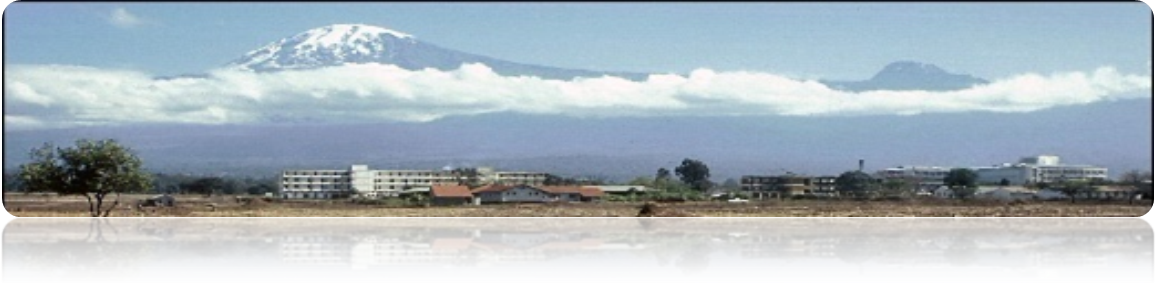